Організація фінансового забезпечення бізнесу
Тема 4
Чкан А.С.
Фінансування бізнесу  — забезпечення наявним грошовим капіталом для використання в комерційних цілях.
Класифікація фінансових ресурсів
За терміном
Більше 1 року
забезпечення розвитку і зростання компанії;
запровадження нових технологій, нових продуктів, устаткування;
розвиток дистриб`юторами мережі;
розвиток систем управління
До 1 року
наповнення оборотних коштів (оборотного капіталу);
закупка сировини;
фінансування незавершеного виробництва, запасів готової продукції;
виплата зарплати
Залежно від природи джерел
Короткострокові
зовнішні:
кредити і позики;
випуск векселів і інших боргових інструментів;
дотації, субсидії, держпідтримка
внутрішні:
реструктурізація дебіторської і кредиторської заборгованості;
продаж активів;
власні джерела: прибуток, фонди;
амортізація;
зниження рівня запасів
Залежно від природи джерел
Довгострокові
зовнішні:
кредити і позики;
емісія акцій і облігацій;
бартер;
факторінг, форфейтинг;
лізінг;
проектне фінансування;
концесійні угоди;
держгарантії, податкові пільги, гранти
внутрішні:
здача в оренду приміщень, устаткування;
продажа активів;
продажа збиткових напрямів бізнесу, неосновних виробництв;
реінвестування прибутку, зменшення дивідендних виплат
Відповідно до структури пасивів і необхідності повернення
Залучені засоби
емісія облігацій;
випуск векселів;
кредити і позики;
лізинг;
різні типи концесійних угод
Власні засоби
емісія акцій;
прибуток;
фонди, додатковий капітал;
бюджетне фінансування;
гранти.
Лі́зинг
підприємницька діяльність, спрямована на інвестування власних чи залучених фінансових коштів, яка полягає в наданні лізингодавцем у виключне користування на визначений строк лізингоодержувачу майна. 
Таке майно є власністю лізингодавця або набувається ним у власність за дорученням і погодженням з лізингоодержувачем у відповідного продавця майна, за умови сплати лізингоодержувачем періодичних лізингових платежів.
Договір концесії (концесійний договір)
договір, відповідно до якого уповноважений орган виконавчої влади чи орган місцевого самоврядування (концесієдавець) надає на платній та строковій основі суб'єктові підприємницької діяльності (концесіонеру) право створити (побудувати) об'єкт концесії чи суттєво його поліпшити та (або) здійснювати його управління (експлуатацію) відповідно до цього Закону з метою задоволення громадських потреб
Договір факторингу (фінансування під відступлення права грошової вимоги)
одна сторона (фактор) передає або зобов'язується передати грошові кошти в розпорядження другої сторони (клієнта) за плату, а клієнт відступає або зобов'язується відступити факторові своє право грошової вимоги до третьої особи (боржника).
Зміст і послідовність здійснення факторингової операції
1. Відвантаження постачальником покупцеві товарів (робіт, послуг).   2. Акцепт покупцем боргових вимог за товари (роботи, послуги).   3. Пред’явлення постачальником боргових вимог фактору з метою їх перевідступлення.   4. Вивчення фактором кредитоспроможності постачальника і, у разі позитивного результату, укладення з ним договору факторингу.   5. Перерахування постачальникові коштів у розмірі 70 – 90% суми боргових вимог, придбаних фактором.   6. Виставлення фактором боргових вимог для оплати їх покупцем.   7. Оплата покупцем виставлених на нього фактором боргових вимог.   8. Після отримання платежу від покупця фактор перераховує постачальнику залишок коштів (30 – 10%) за мінусом плати за факторингове обслуговування.
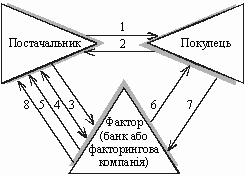 Форфейтинг
це придбання у кредитора боргу, вираженого в оборотному документі, на безповоротній основі. 

Це означає, що покупець боргу (форфейтер) бере на себе зобов’язання відмовитися — форфейтинге — від свого права регресної вимоги до кредитора у разі неможливості одержання грошових коштів від боржника. 
Фактично форфейтер (комерційний банк або спеціалізована компанія) бере на себе такі ризики, як ризик неплатежу, ризик переказування коштів, валютний, процентний ризик та ін.
Зміст і послідовність здійснення форфейтингової операції
   1. Експортер та імпортер домовляються про поставку товарів та порядок їх оплати.   2. Експортер шукає форфейтера.   3. Імпортер оформляє серію векселів та знаходить банк, який гарантує або авалює зазначені векселі.   4. Направлення в банк експортера гарантованих або авальованих векселів.   5. Поставка товарів.   6. Дозвіл на передачу векселів експортеру.   7. Надання векселів експортеру.   8. Продаж векселів експортером форфейтеру.   9. Надходження коштів від проданих векселів.
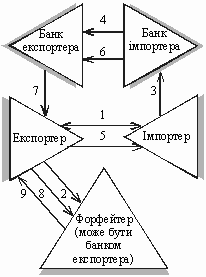 Процедура вибору раціональних для компанії джерел фінансування
1. Аналіз потреби: для чого потрібні засоби, скільки, на який термін можливе забезпечення і т. д.
2. Формування переліку потенційних джерел фінансування.
3. Ранжирування джерел фінансування за показником вартості (обслуговування) кожного джерела в порядку зростання вартості.
4. Розрахунки ефективності проекту (заходи) з урахуванням певного джерела фінансування або їх поєднання, починаючи з найдешевших.
5. Вибір найбільш раціонального поєднання джерел не тільки за показниками ефективності проекту, але і з урахуванням критерію вартості компанії (бізнесу).
Джерела фінансування
Самофінансування – використання прибутку та амортизаційного фонду.
Фінансово–кредитний ринок.
Державне фінансування – у формі державної підтримки та грантів.
Ресурси міжнародних фондів та організацій.
Фондовий ринок.
Ресурси приватних осіб.
Якщо бачити можливості там, де інші бачать проблеми, можна стати успішним
Мислення
Дія
Результат
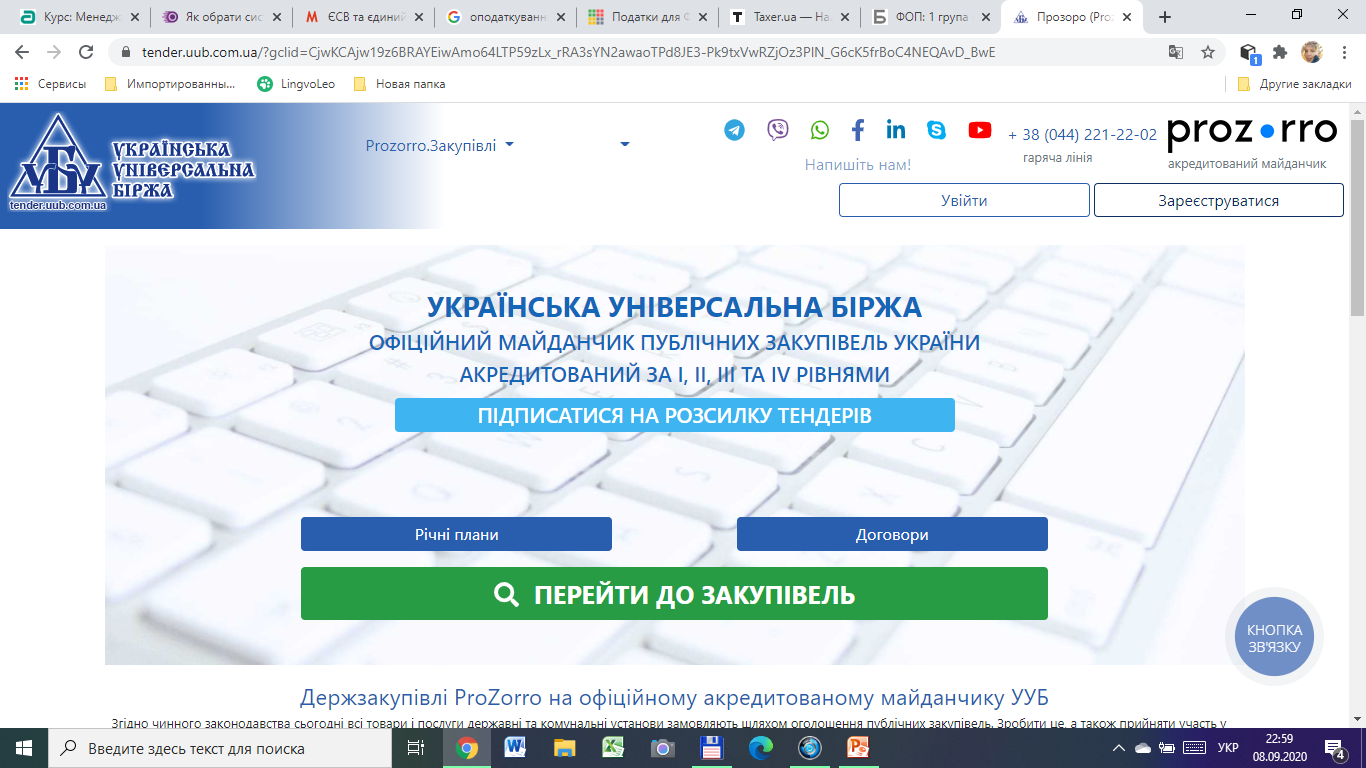 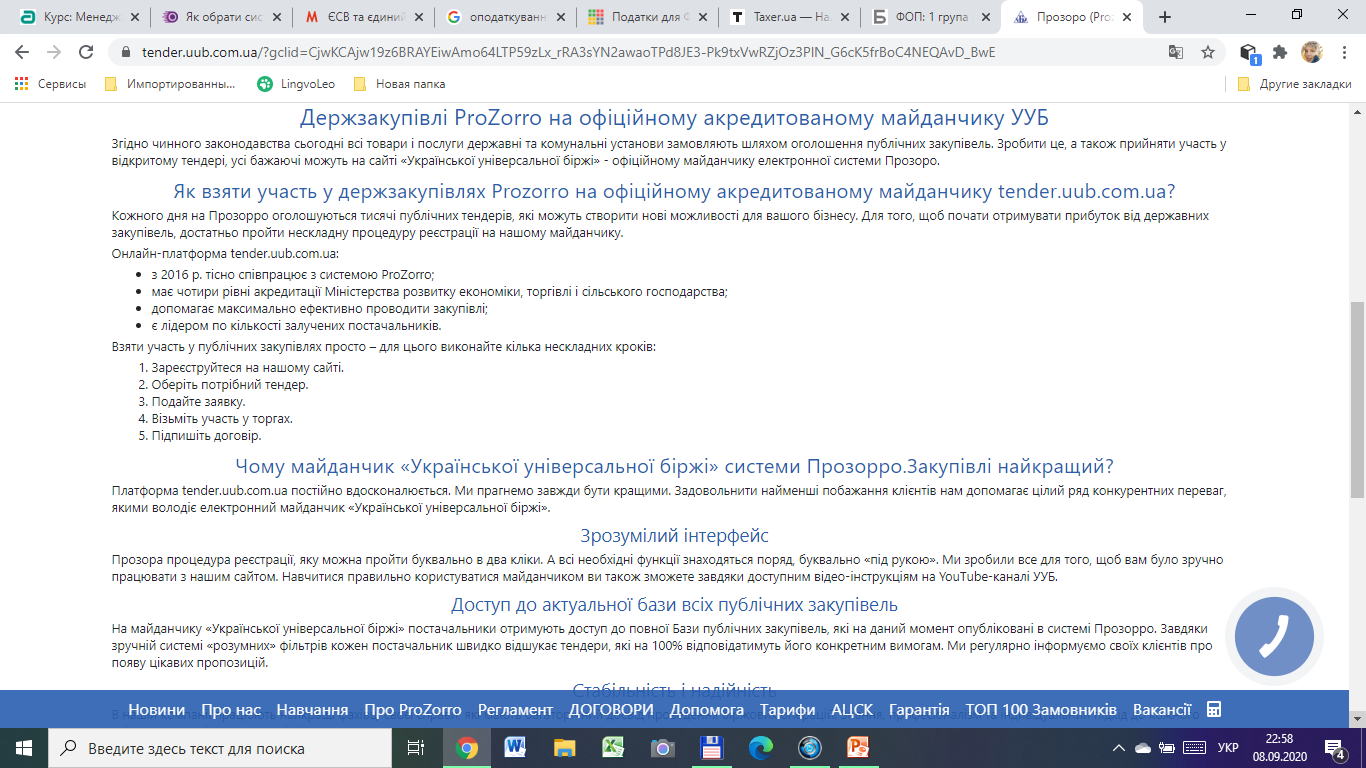 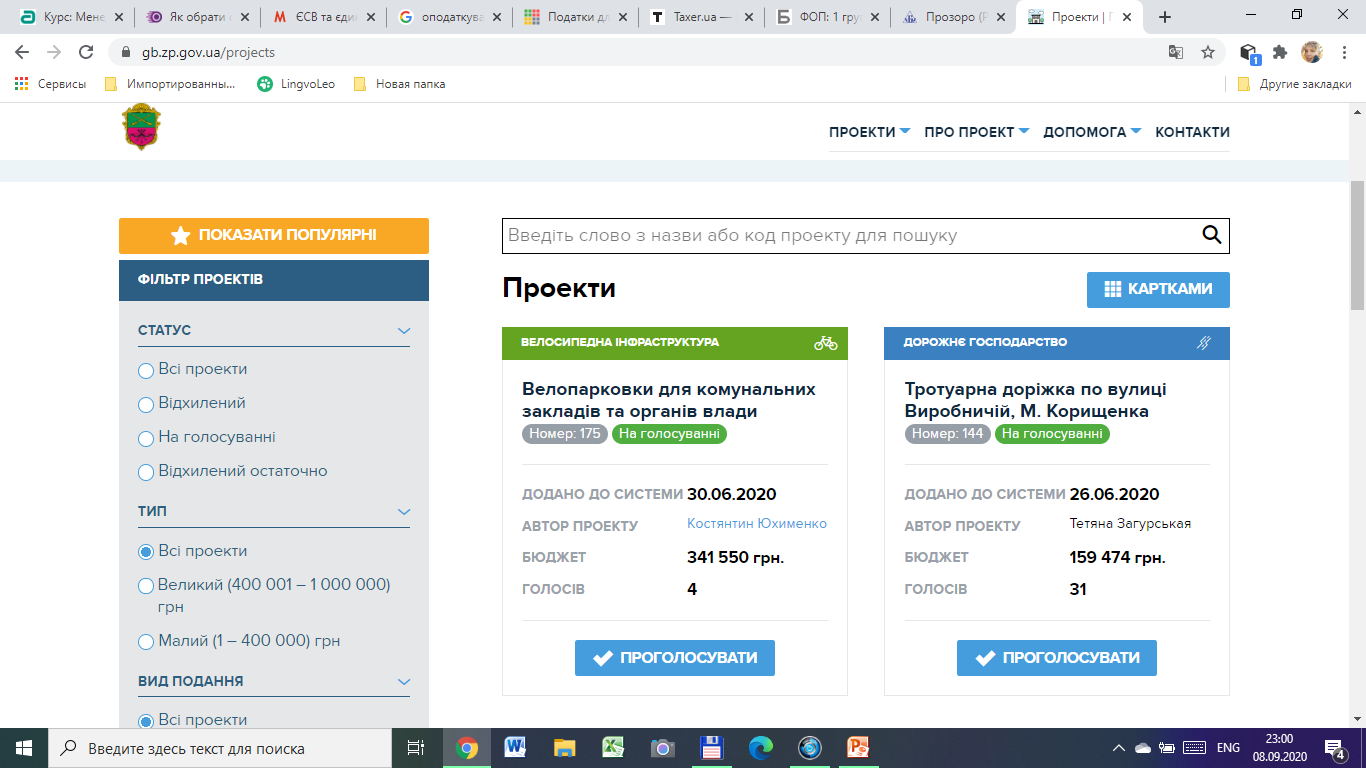 Ідеї ​​для свого бізнесу генеруються на базі двох підходів:
1. "Що потрібно людям, і чи можу я це їм запропонувати?"
2. "Я вмію це робити, тому відкрию свою  справу і буду продавати результати своєї праці. "
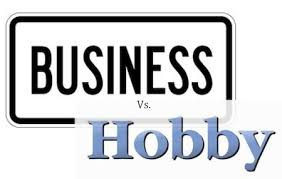